SUMO, SUO e SIGMA
Fernando Valeriano de Almeida Lins
SUO – Standard Upper Ontology
União de colaboradores (Engenharia, Filosofia e Ciência da Informação) em torno de uma Upper Ontology
Upper Ontology
Possui conceitos genéricos e abstratos (Alto Nível)
Não inclui conceitos específicos de domínios (Engenharia, Médico, Financeiro …)
A idéia é prover uma base conceitual para ontologias dentro desses domínios
Submissão, e aprovação pela IEEE, SUO Working Group
SUO – Standard Upper Ontology
Objetivo de criar uma ontologia padrão para uso tanto acadêmico quanto comercial
Sem restrições de licença
Para ser usada em inferência automática, interoperabilidade entre diferentes sistemas de informação e aplicações que usem linguagem natural 
Dois documentos Iniciais
SUMO – Suggested Upper Merged Ontology
IFF (Information Flow Framework) Foundation Ontology
Site não atualizado desde 28/12/2003
IFF Foundation Ontology
Desenvolvida complementarmente à SUMO




Fase Experimental [2001-2005]
Fase de Implementação [2006...]
The Information Flow Framework (IFF) provides the terminology, semantics and principled foundation for a metalevel ontological framework – a framework for sharing ontologies, manipulating ontologies as objects, relating ontologies through morphisms, partitioning ontologies, composing ontologies via colimits, discussing ontological structure, noting dependencies between ontologies, declaring the use of other ontologies, etc.
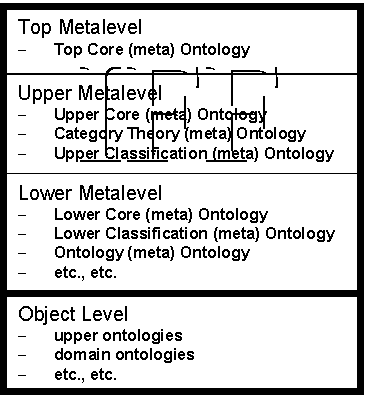 SUMO
Proposta na Tecnowledge Corporation
Usando material do grupo de email da SUO
Ontolingua server, John Sowa’s upper level ontology, Ontologias desenvolvidas pela ITBM-CNR
Desenvolvido em SUO-KIF (Versão Simplificada de KIF)
Proposta como documento inicial para a SUO
SUO - KIF
KIF foi criada com o intuito de ser uma linguagem para distribuição de conhecimento
SUO – KIF é uma variante de KIF, que busca dar  suporte ao desenvolvimento de ontologias (SUMO)
Mantém a sintaxe LISP-Like original de KIF
Simplifica KIF, incluindo apenas operadores lógicos na própria linguagem, deixando para as ontologias o problema de definir declarações de classes e instâncias e a diferença entre definições necessárias e suficientes (if any)
SUO - KIF
Quatro tipos de constantes (Objeto, Função, Relação e Lógica), mas a diferença é puramente semântica, não usa defrelation, deffunction e defobject



Permite construções de alta ordem, mas os reasoners só funcionam para primeira ordem, SIGMA usa “dummy” relation
(instance instance BinaryPredicate)
(domain instance 1 Entity)
(domain instance 2 Set)
SUO - KIF
“Kofi Annan é um Humano e ele ocupa a posição de Secretário Geral das Nações Unidas”



“Todo Fazendeiro gosta de trator”
(and 
    (instance KofiAnnan Human) 
    (occupiesPosition KofiAnnan SecretaryGeneral UnitedNations))
(forall (?F ?T)
    (=>
        (and
            (instance ?F Farmer)
            (instance ?T Tractor))
        (likes ?F ?T)))
Desenvolvendo SUMO
1o passo: Identificar ontologias de alto-nível sem restrições de licença:
John Sowa’s 
upper-level ontology
PSL
ITBM-CNR
Russell and Norvig’s upper-level ontology
CPR
James Allen’s temporal axioms
Casati and Varzi’s formal theory of holes
Barry Smith’s ontology of boundaries
Ontolingua Server
Nicola Guarino’s formal mereotopology
...
Desenvolvendo SUMO
Todo conteúdo relevante que foi identificado está referenciado na página da SUO: http://suo.ieee.org/SUO/Ontology-refs.html
Próximo passo foi a tradução desse conteúdo para SUO-KIF (Syntactic Merge)
Em seguida ocorre o passo mais complexo da criação da SUMO, combinar todas as ontologias em apenas uma, simples, compreensível e consistente (Semantic Merge)
Dividida em duas classes
High-Level Concepts
John Sowa’s 
upper-level ontology
ITBM-CNR
Lower-Level Notions
Russell and Norvig’s upper-level ontology
Ontolingua Server
James Allen’s temporal axioms
Casati and Varzi’s formal theory of holes
CPR
PSL
Barry Smith’s ontology of boundaries
Nicola Guarino’s formal mereotopology
...
High-Level Concepts
John Sowa’s upper-level ontology e Russell and Norvig’s upper-level ontology
As duas se fundiram em uma estrutura base
Como as duas são bem compactas e possuem muitos conceitos em comum esse processo não foi muito problemático
A união das ontologias foi usada como base para alinhar todos os outros conceitos
Lower-Level Notions
Ao alinhar os conceitos de baixo-nível à ontologia de base foram encontrados quatro tipos de problemas:
Nada entre as duas ontologias coincidia, e nada na nova ontologia violava os conceitos da ontologia de base
A solução nesse caso era simples, apenas encontrar o local certo para incluir a ontologia e possivelmente acrescentar alguns conceitos para acoplar as ontologias
O conceito foi considerado fora de contexto num sistema que se propõe a ser amplamente usado
Ex.: “Mediating Entity”
[Speaker Notes: “Mediating Entity”, which appears in John Sowa’s upper-level ontology.  
This concept is derived from the work of the philosopher Charles S. Peirce [14], and it 
corresponds to his notion of “Thirdness”, i.e. anything that brings two other things into some 
sort of relationship.  Although this notion may be philosophically indispensable, it was 
difficult to justify its inclusion in an engineering-oriented context, and, for this reason, it was 
removed from the merged ontology.]
Lower-Level Notions
Um elemento das duas ontologias tem exatamente a mesma semântica, embora possam ser diferentes, são facilmente traduzidos entre as ontologias
Ex.: “part-of”, “overlaps”
Elementos das duas ontologias têm uma similaridade parcial, o que pode causar incompatibilidades com algumas partes da ontologia
Mais difícil de resolver
Muitas vezes leva a uma completa revisão da ontologia
Ex.: “Class” e “Set” embora sejam bem similares foram colocadas como dois termos diferentes
[Speaker Notes: A ‘Class’ is 
understood as a ‘Set’ with a property or conjunction of properties that constitute the conditions 
for membership in the ‘Class’, and a ‘Relation’ is a ‘Class’ of ordered tuples.]
Todas as partes têm as mesmas propriedades do todo Ex.: Água
Qualidades e propriedades que não são objetos.
Ex.: Macho e Fêmea
Complementar a ContinuousObject
É uma “Class” de tuplas ordenadas
Tudo que possui posição no espaço/tempo
SUMO Top Level
“Number” mais uma unidade de medida. Ex.: 1 metro
Tudo que não é Physical
Um “Set”, que apresenta propriedades como condições para pertencer à classe
Nó raiz da SUMO, comum em várias ontologias
Formado por partes não conectadas, relação de membro. Ex.: Time de futebol
Endurantism vs. Perdurantism
Um número independente de sistema de medidas
Todas as partes estão conectadas entre si
Conteúdo semântico ou de informação (sentença ou livro)
Conceito comum de conjunto
SUMO - Geography
Ontologia de domínio adicionada a SUMO
Define áreas geográficas, clima, planetas, vegetação, desastres naturais...
Usa conceitos da base de SUMO, como: Region, AstronomicalBody, GeographicArea, Continent ...
Funções da SUMO, como orientation, geographicSubregion, overlapsSpatially ...
E define novos conceitos ,como:
(instance CentralAfrica GeographicArea)
(geographicSubregion CentralAfrica Africa)
(overlapsSpatially CentralAfrica NorthernHemisphere)
SUMO - Geography
(=>
	(and
		(instance ?LAND Continent)
		(not (equal ?LAND Antarctica)))
	(orientation Antarctica ?LAND South))
(subclass Latitude Region)
(subclass Longitude Region)
(instance objectGeographicCoordinates TernaryPredicate)
(domain objectGeographicCoordinates 1 Object)
(domain objectGeographicCoordinates 2 Latitude)
(domain objectGeographicCoordinates 3 Longitude)
SUMO - Atualidades
Mapeamento para toda a WordNet
Mapeamento das palavras do WordNet para os conceitos mais próximos encontrados na SUMO
Internacionalização
Chinês, alemão, italiano, coreano, árabe ...
Novos conteúdos adicionados (relações sociais, justiça e leis, etc)
WordNet
Semantic Lexicon para a língua inglesa mantido pela Universidade de Princeton
Agrupa palavras em grupos de sinônimos, e traz relações semânticas entre esses sinônimos
Prossui pequenas definições para as palavras
Intuito de prover uma mistura de dicionário e thesaurus
E dar suporte a análise de texto automática e aplicações de inteligência artificial
Possui hoje mais de 150.000 palavras
Sigma Knowledge Engineering Environment
Ambiente para desenvolvimento, teste, visualização e inferência sobre ontologias
Trabalha com SUO - KIF 
Otimizado para a SUMO
Funcionalidades
Browsing sobre a ontologia
Motor de inferência com prova dos resultados
Transformação de axiomas em linguagem natural
Mostra mapeamentos para o WordNet
...
Browse
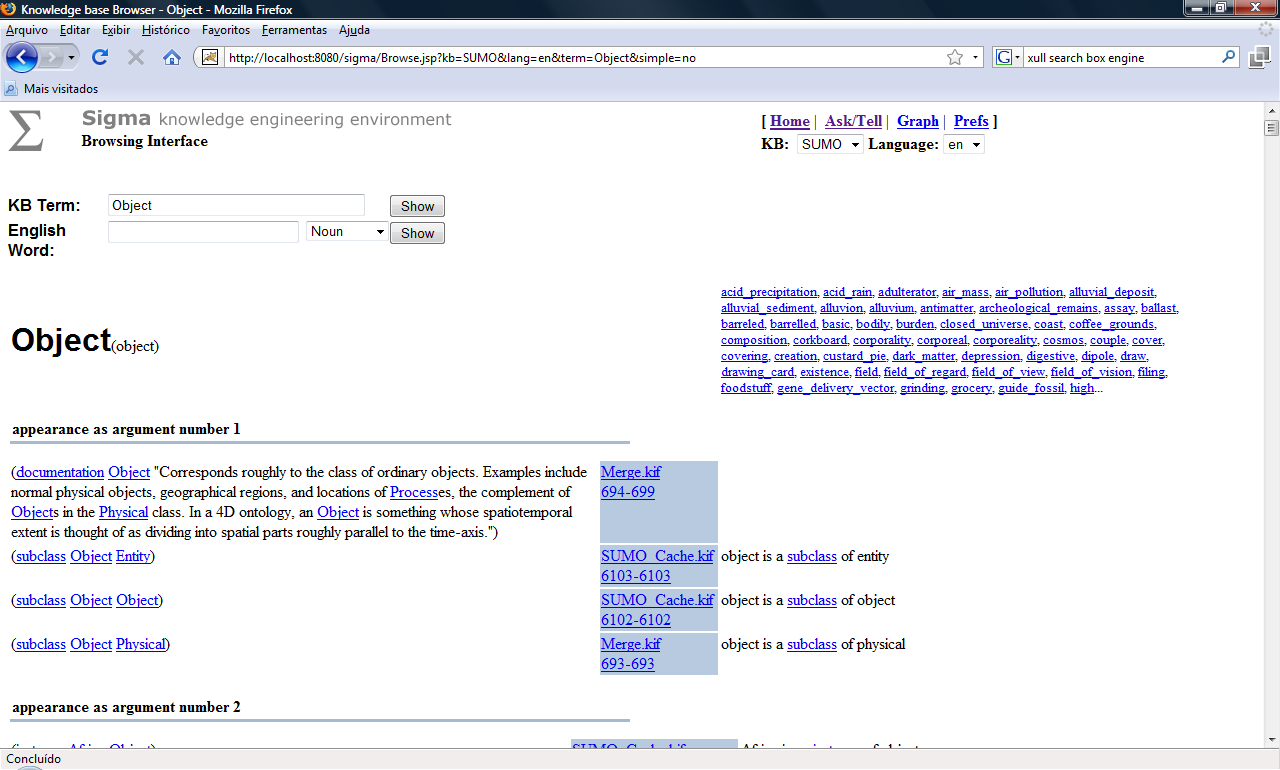 Graph
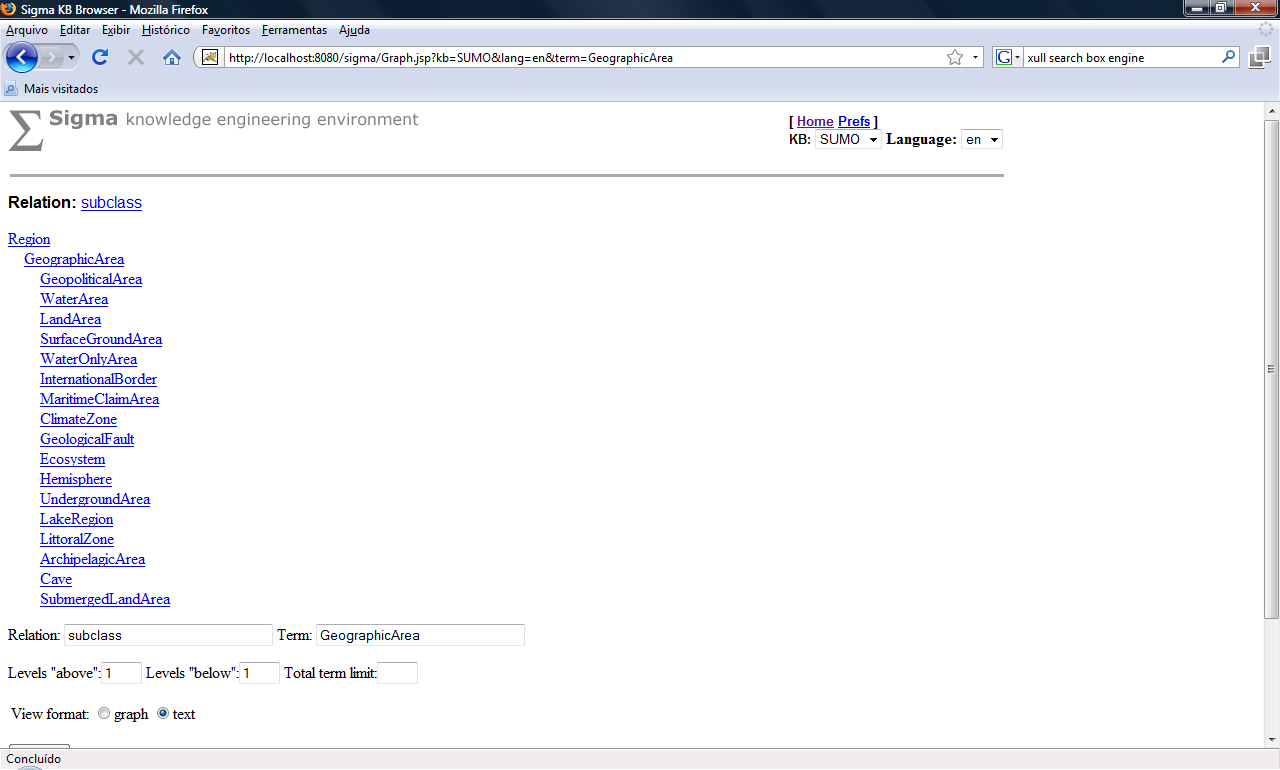 Browse - WordNet
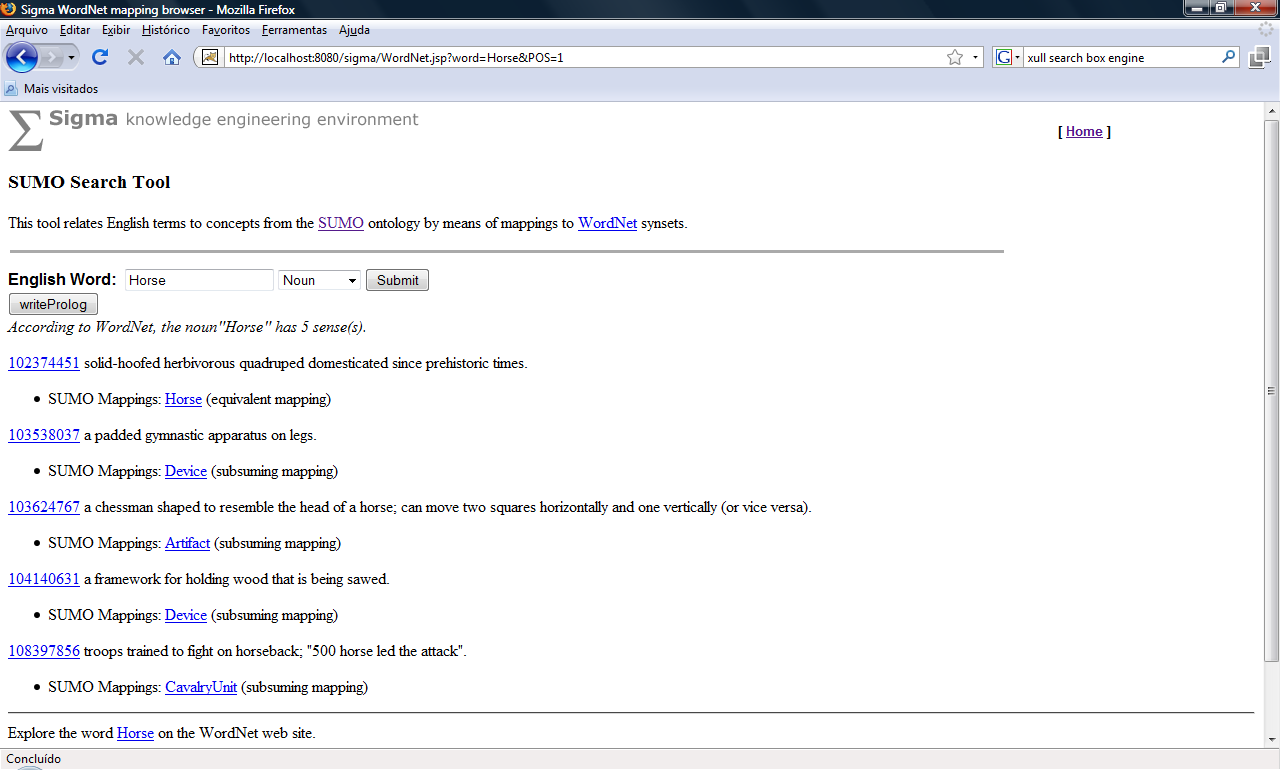 SUMO no SIGMA
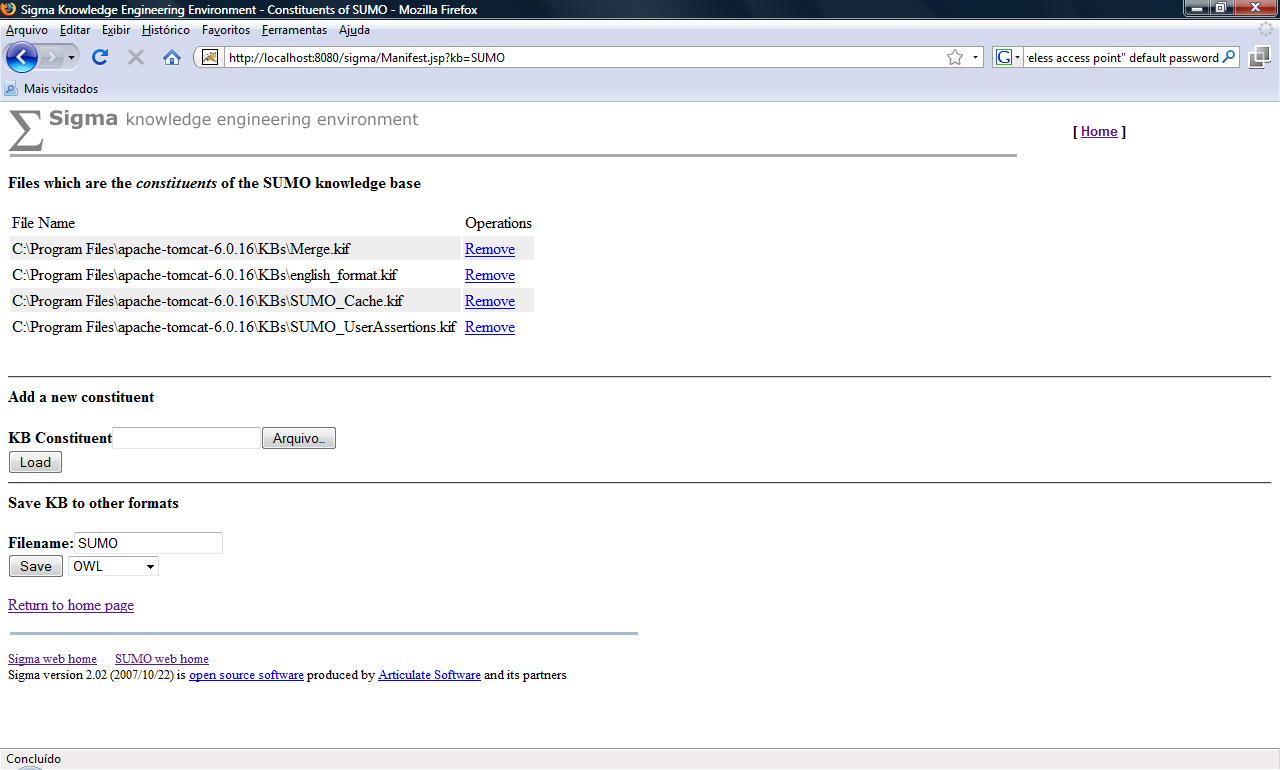 Inferência
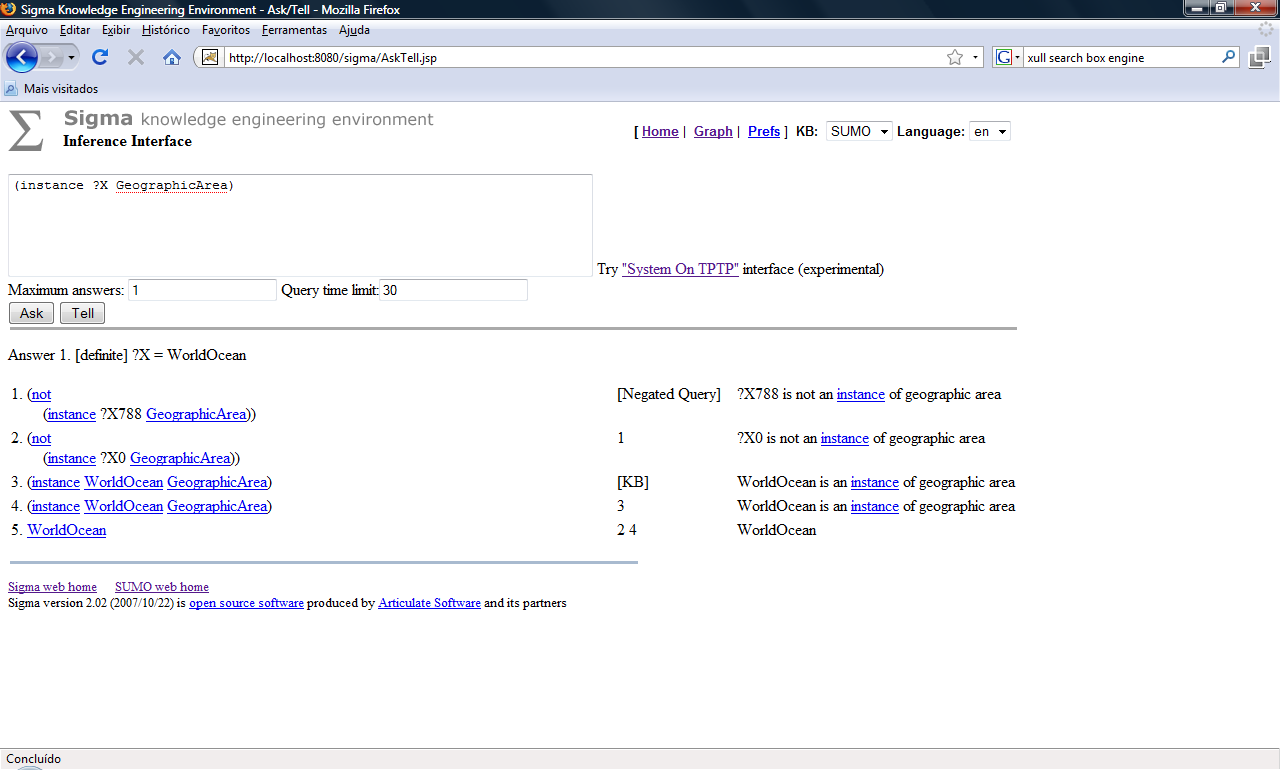 Inferência
C
B
(subclass A B)
(subclass B C)
(subclass A C)?
file:///C:/Users/NandoLins/Desktop/sigma-2-02/Telas/AskTell.jsp.htm
A
Problemas na inferência??
(instance Asia Continent)
(=>
	(and
		(instance ?LAND Continent)
		(not (equal ?LAND Antarctica)))
	(orientation Antarctica ?LAND South))
(orientation Antarctica ?X South)
R.: No ???
Problemas na Inferência??
Outras Tentativas
(forall (?LAND)
(=>  (instance ?LAND Continent)
     (=>
        (not (equal ?LAND Antarctica))
	(orientation Antarctica ?LAND South))))
(forall (?LAND)(=>
	(and
		(instance ?LAND Continent)
		(not (equal ?LAND Antarctica)))
	(orientation Antarctica ?LAND South)))
Referências
SUMO
http://ontologyportal.org/
Niles, I., and Pease, A.  2001.  Towards a Standard Upper Ontology.
SIGMA
http://sigmakee.sourceforge.net/
Pease, A., and Siegel, N.  2007. Installation Instructions and User Guide for Sigma 2.02 
SUO
http://suo.ieee.org/
Pease, A., and Niles, I.  2002.  IEEE Standard Upper Ontology: A Progress Report.